Лекарственные растения
Информационно-практический проект
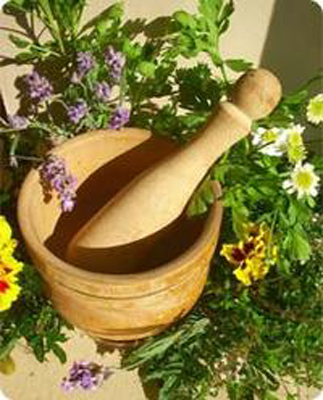 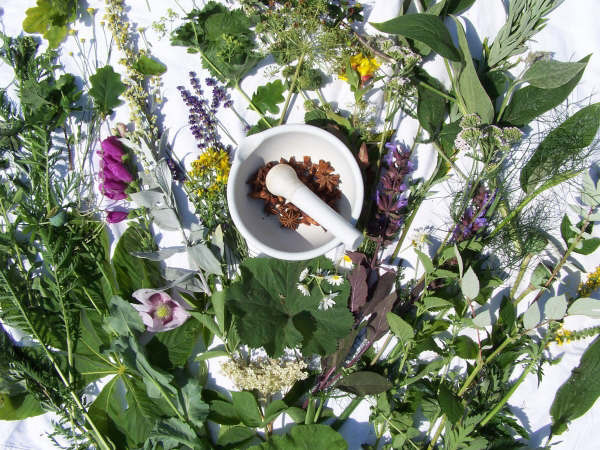 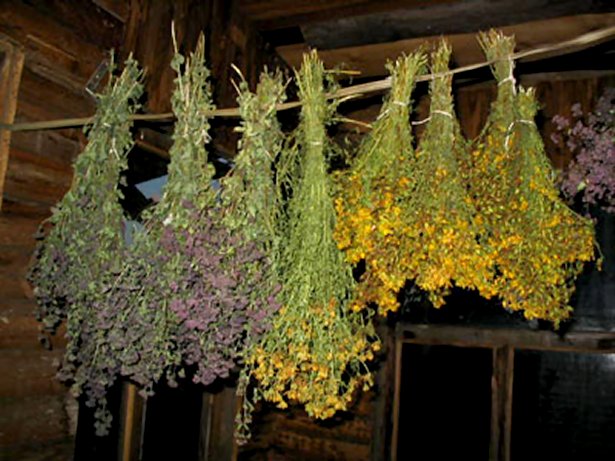 Цель проекта для дошкольников
Познакомить с лекарственными растениями, какие из них растут в данной местности. Открыть лесную аптеку в группе
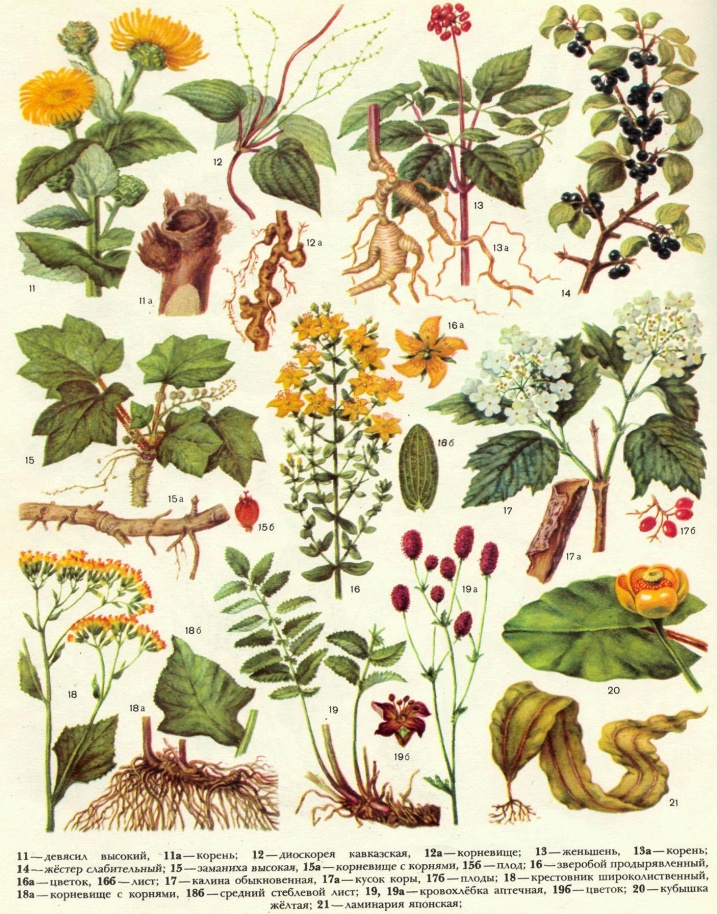 Цель работы над проектом для воспитателя
Приобщить дошкольников к изучению лекарственных 
растений и сбору простейших рецептов, 
для профилактики простудных заболеваний
Задачи работы над проектом для дошкольников:
Узнать:а) что такое лекарственные растения;б) где и как их можно использовать;в) место их произрастания;г) простейшие профилактические рецепты
.
2. Собрать коллекцию книг, альбомов, энциклопедий о лекарственных растениях
3.Собрать гербарий лекарственных растений
4.Совместно с родителями изготовить мини альбомы «Лекарство в нашем доме» - загадки, стихи, рассказы собственного сочинения
5 Выращивание лекарственных растений на подоконнике
Задачи работы над проектом для воспитателя:
Способствовать формированию умения получать информацию из разных источников, использовать её в своей деятельности.
Развитие готовности детей к социальному взаимодействию
Формирование позитивного опыта взаимодействия ребенка с окружающим миром, умений и навыков практической экологически ориентированной деятельности
Создание условий для творческого , самовыражения воспитанников
Помочь воспитанникам найти себе «зеленых друзей» среди комнатных растений.
Побуждать эффективному взаимодействию в коллективной работе.
Описание продукта, полученного детьми в результате выполнения проекта:
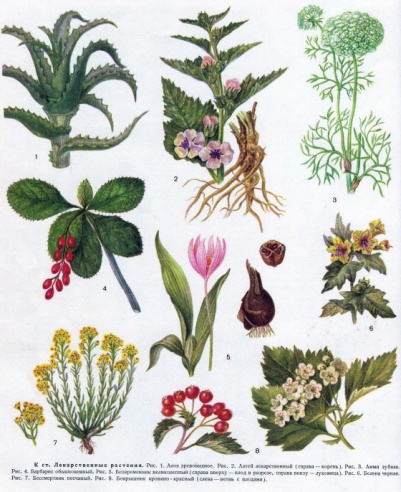 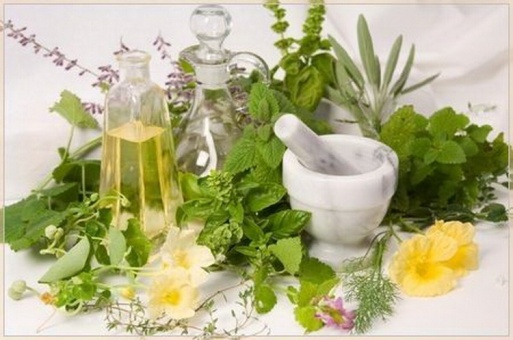 Описание результата работы детей над проектом, полученного воспитателем:
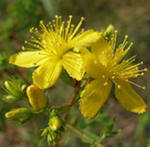 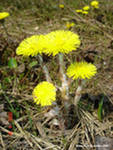 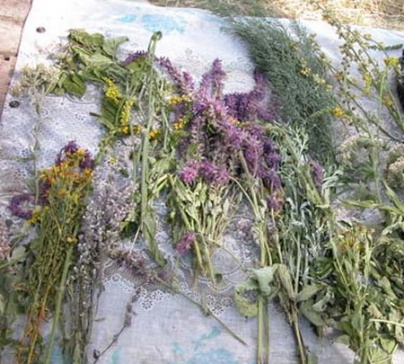 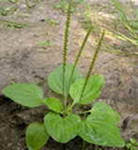 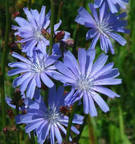 0рганизационные формы работы дошкольников над проектом
раздел программы
Содержание деятельности детей на различных этапах проекта
Критерии оценки выполнения проекта:
1. Интерес детей и родителей
2. Отклик родителей на предлагаемые домашние задания.
3. Умение планировать свою деятельность и достигать поставленной цели.
4. Умение детей отбирать необходимую информацию и использовать её в своей деятельности.
5. Умение отражать собственные замыслы в реальной жизни.
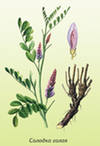 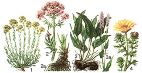 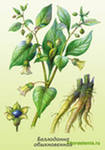 Выставка ароматизированных подушечек
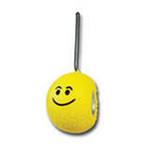 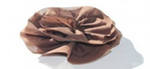 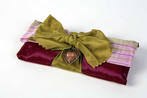 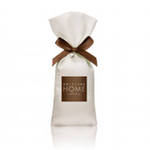 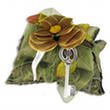 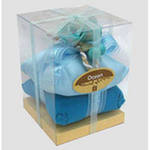 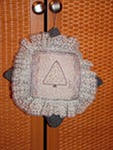 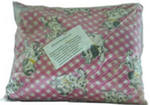 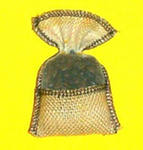 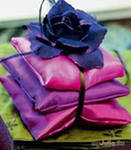 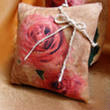 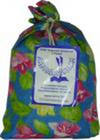 Комнатные лекарственные растения
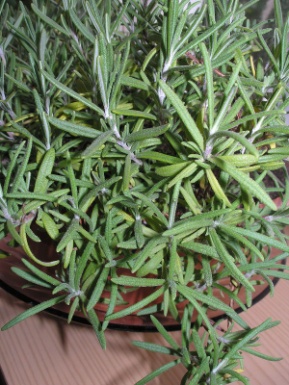 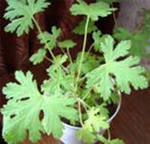 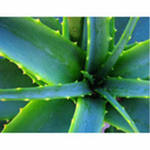 розмарин
герань
алоэ
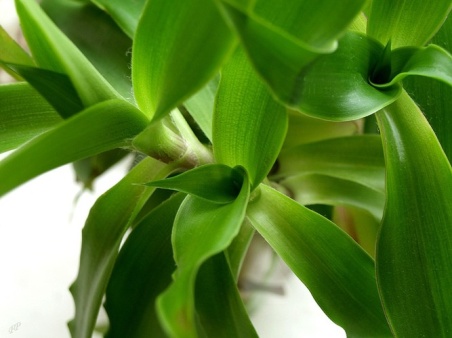 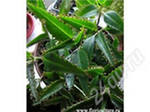 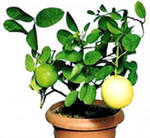 Золотой ус
лимон
каланхоэ.
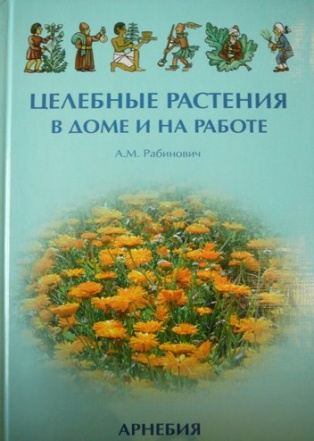 Книги о лекарственных комнатных растениях
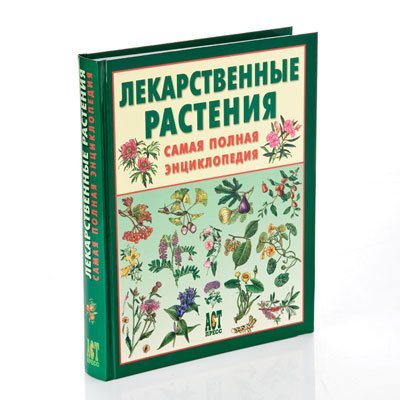 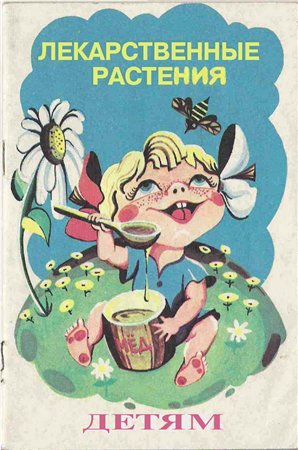 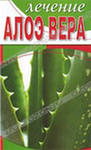 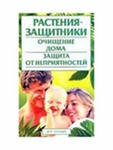 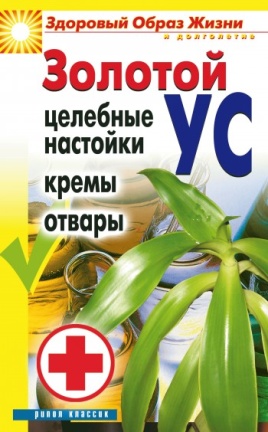 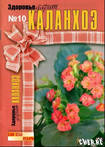 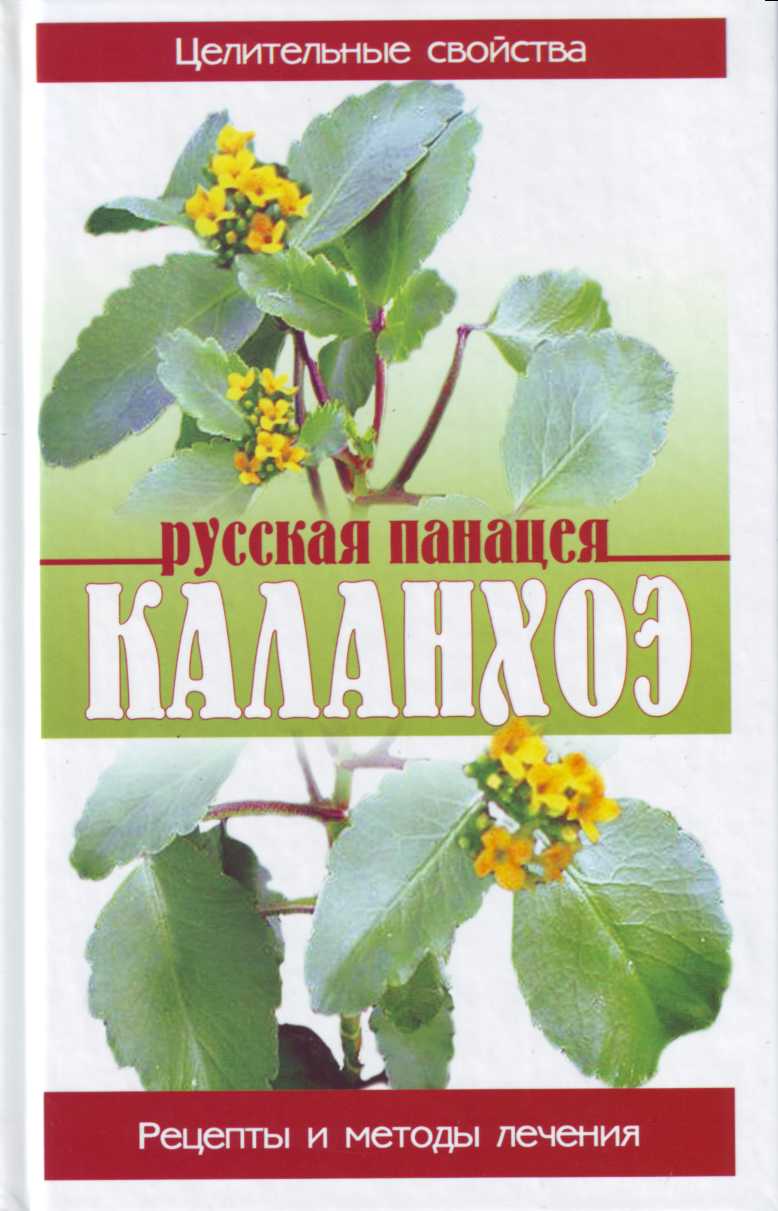 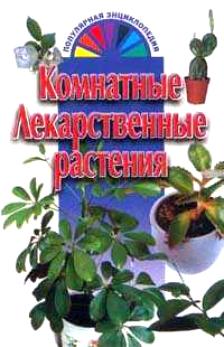 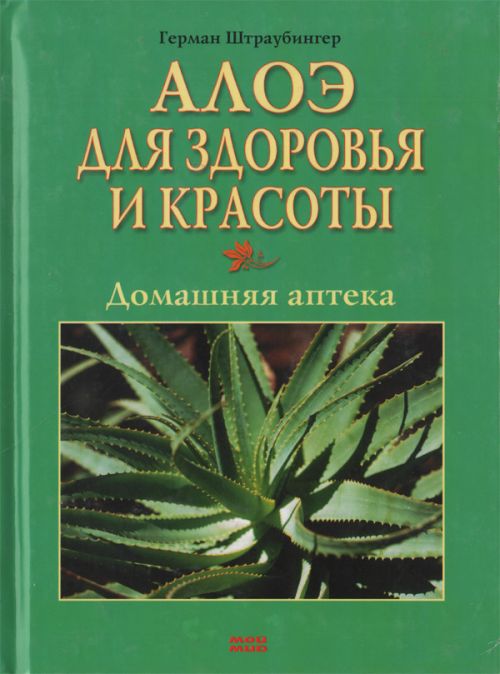 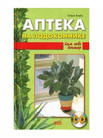 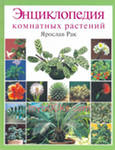 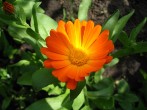 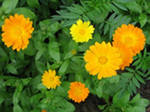 Использование экстракта календулы
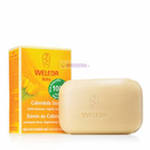 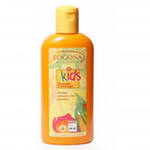 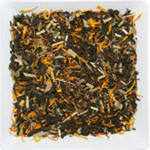 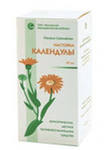 Мыло растительное с календулой и лекарственными травами
Успокаивающий кожу 
экстракт календулы
Юннаньский красный чай 
с лимонной травой и календулой.
Настойка Календулы
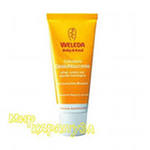 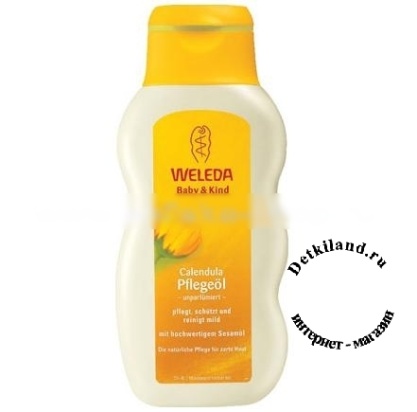 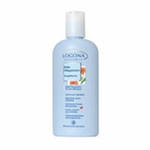 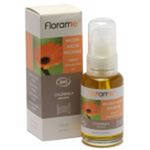 Крем для лица с календулой
Молочко с календулой
Масло для детей с календулой
Масло косметическое "Календула"
Набор для выращивания Календула (детская серия)
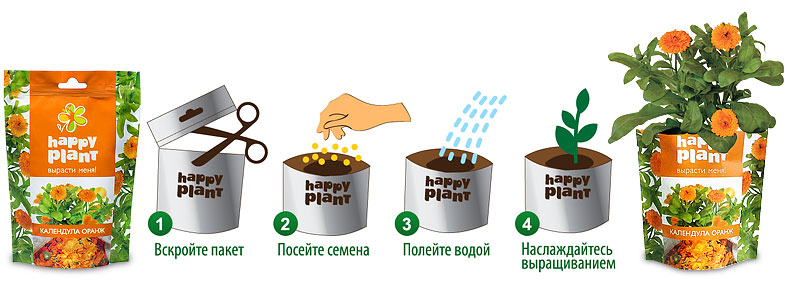 Гербарий лекарственных растений
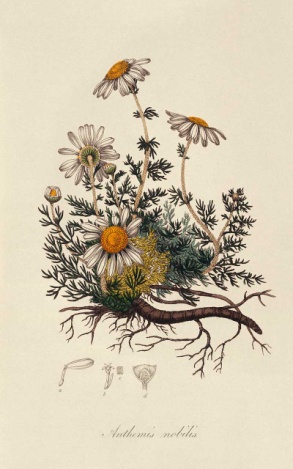 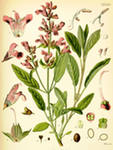 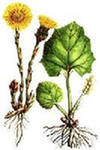 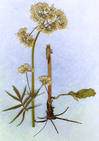 Валериана
Мать-и-мачеха
Шалфей лекарственный
аптечная ромашка
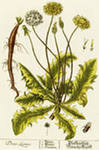 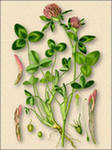 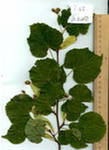 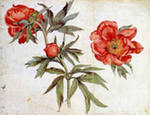 одуванчик
Шиповник
клевер
Липа цветущая